Basic Decimals
Learning Question:
Can I divide integers by decimals using short division?
Dividing by Decimals
Engage-Recap
There are errors in the following division. 
Find the errors that have been made, and find the correct answer.
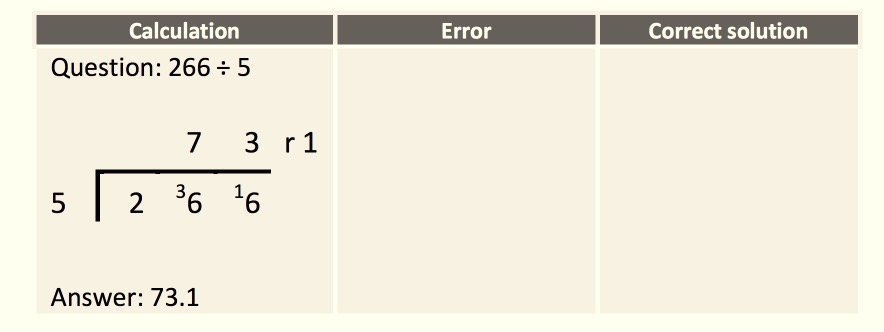 I can divide integers with decimals up to 1 decimal place.
I can divide integers with decimals up to 2 decimal places.
I can divide decimals in context by integers.
Dividing by Decimals
Solution
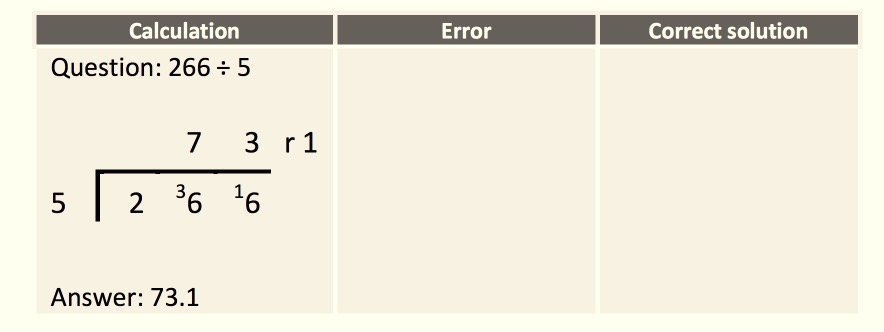 3
1
0
5
5
1
2
6
5
2
6
I can divide integers with decimals up to 1 decimal place.
I can divide integers with decimals up to 2 decimal places.
I can divide decimals in context by integers.
Dividing by Decimals
Explore
What method could you use?
Tresco sells 6 eggs for £1.14 
Sandsberry sells 8 eggs for £1.68 Waitflower sells 12 eggs for £2.64 

Which shop is best value?
I can divide integers with decimals up to 1 decimal place.
I can divide integers with decimals up to 2 decimal places.
I can divide decimals in context by integers.
Dividing by Decimals
Explain
Whilst you are watching the video; have a whiteboard to hand. 

You will need to watch carefully so that you can create your success criteria.
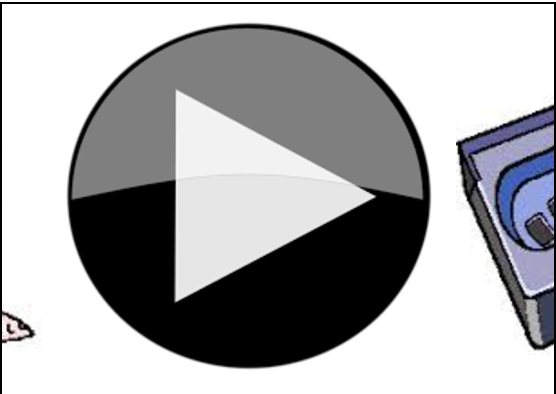 I can divide integers with decimals up to 1 decimal places
I can divide integers with decimals up to 2 decimal places
I can divide decimals in context by integers.
Dividing by Decimals
Independent Practise
Now you have had a little practise, 
Choose either the:       ,	     or 	 	worksheet.
Use the skill you have learnt to answer the questions on your sheet.
Don’t forget to use your success criteria on your whiteboard.
I can divide whole numbers with decimals up to 1 decimal place.
I can divide whole numbers with decimals up to 2 decimal places.
I can divide decimals by a whole number.
Dividing by Decimals
Evaluate
Create two of your own decimal division sentences using the cards below, ask a family member to solve your question.
3
5
.
9
2
1
7
0
4
I can divide integers with decimals up to 1 decimal place.
I can divide integers with decimals up to 2 decimal places.
I can divide decimals in context by integers.